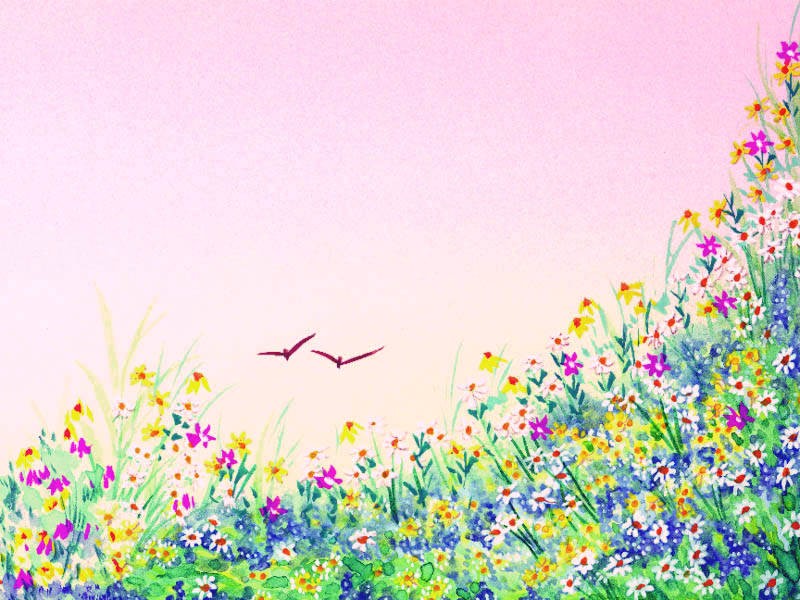 BÀI GIẢNG HÓA 8
TIẾT 6 - BÀI 5
 NGUYÊN TỐ HÓA HỌC
I. NGUYÊN TỐ HÓA HỌC LÀ GÌ?
1) ĐỊNH NGHĨA:
Nguyên tố hóa học là tập hợp những nguyên tử cùng loại, có cùng số proton trong hạt nhân.
VÍ DỤ:
Nguyên tố Iron (Fe), nguyên tố Oxygen (O), nguyên tố Calcium (Ca),...
Số proton là số đặc trưng của một nguyên tố hóa học.
2) Kí hiệu hóa học:
Mỗi nguyên tố được biểu diễn bằng 1 hay 2 chữ cái, trong đó chữ cái đầu được viết in hoa.
Thí dụ: kí hiệu của nguyên tố Hydrogen là H,
                                 nguyên tố Calcium là Ca, 
                                 nguyên tố Carbon là C,…
2) Kí hiệu hóa học:
Kí hiệu hóa học biểu diễn nguyên tố và chỉ một nguyên tử của nguyên tố đó.
Hệ số là con số đứng trước kí hiệu hóa học để chỉ số nguyên tử của nguyên tố đó.
Ví dụ:
S
Một nguyên tử Sulfur.
Hai nguyên tử Hydrogen.
2 H
5 Na
Năm nguyên tử Sodium.
II. Nguyên tử khối
Nguyên tử khối là khối lượng của 1 nguyên tử tính bằng đơn vị Carbon.
Mỗi nguyên tố có một nguyên tử khối riêng biệt.